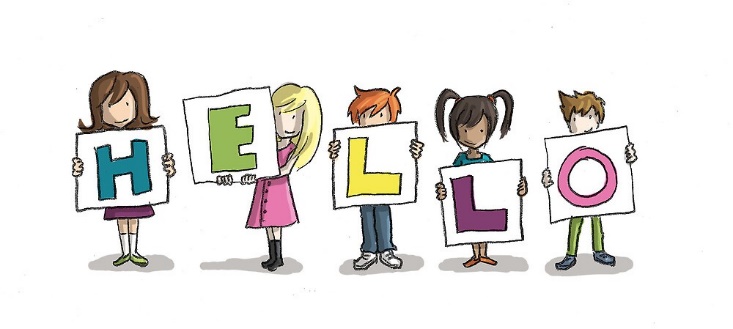 GOING OUT
STUDENT’S BOOK, PAGE 33
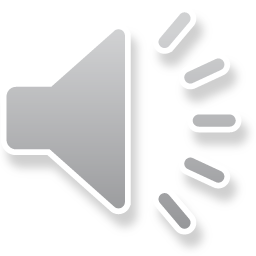 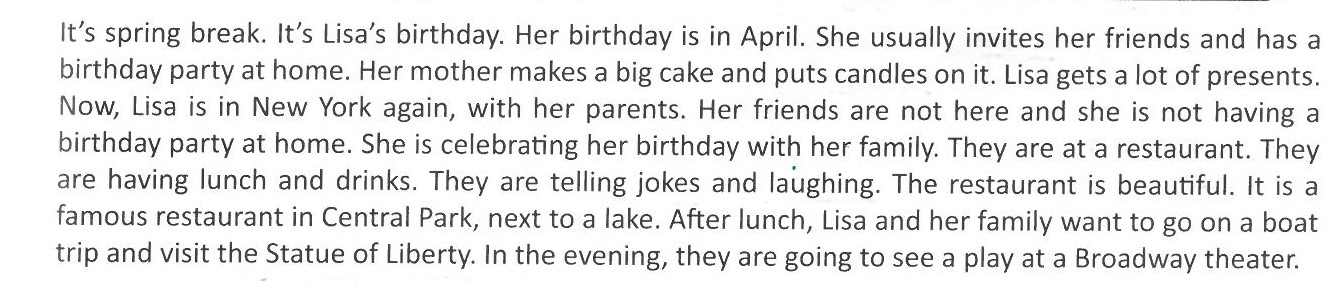 Let’s repeat the words you know:
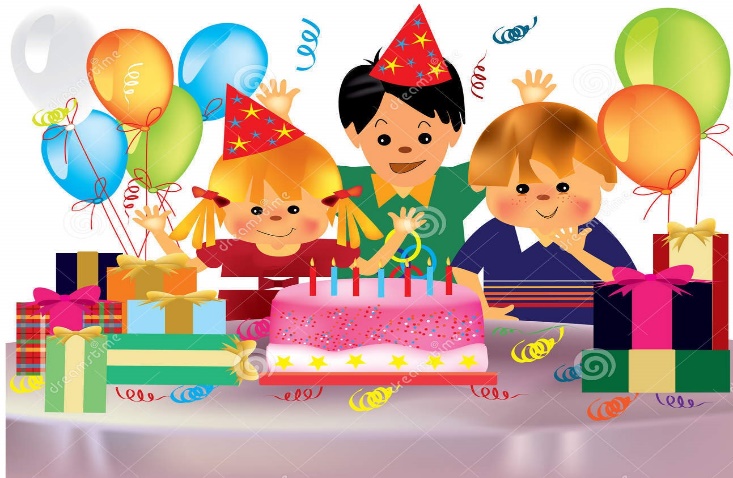 a cake
a birthday party
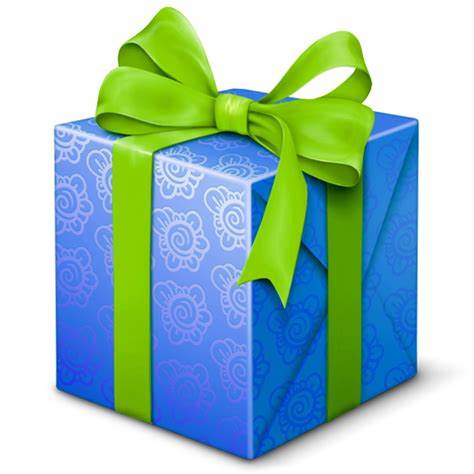 a present
New words:
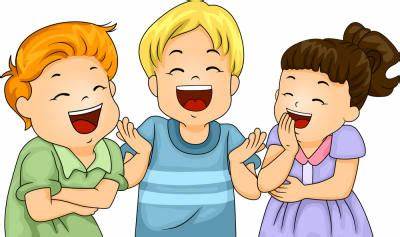 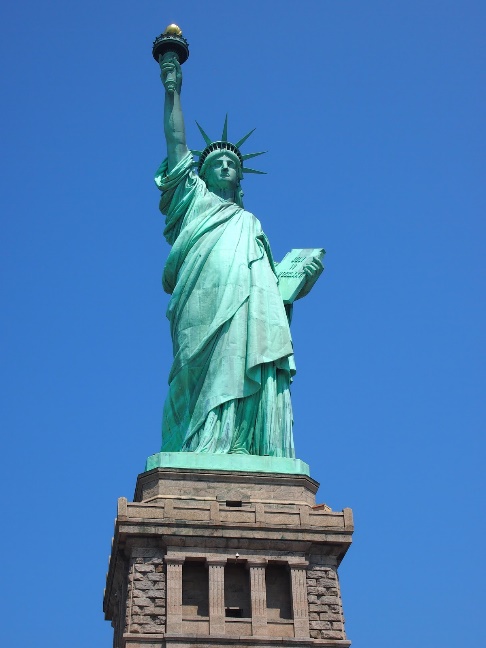 candles
tell jokes and laugh
the Statue of Liberty
WORDLIST:
candles- свјећице

tell jokes- причати вицеве

laugh- смијати се

the Statue of Liberty- Кип слободе
FILL IN THE BLANKS:

1. Lisa’s birthday is in _____.         
April
2. She usually ______a party.         
has
3. She invites her ______.              
friends
4. Her _____ makes a cake.           
mother
5. She puts ______ on the cake.    
candles
6. Lisa gets a lot of ________.      
presents
HOMEWORK:
ACTIVITY BOOK, PAGE 38

EXERCISE 2 (MATCH THE SENTENCE PARTS)